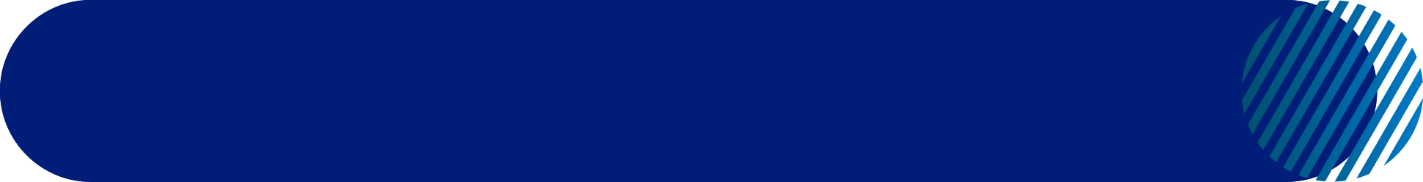 Narodowy Spis Powszechny Ludności i Mieszkań 2021
Termin spisu powszechnego
1 kwietnia – 30 czerwca (?) 2021 r. 
według stanu na dzień 
31 marca 2021 r. godz. 24:00
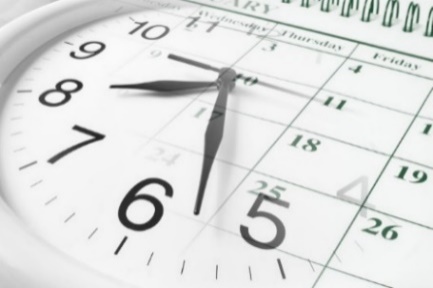 2
Termin spisu powszechnego
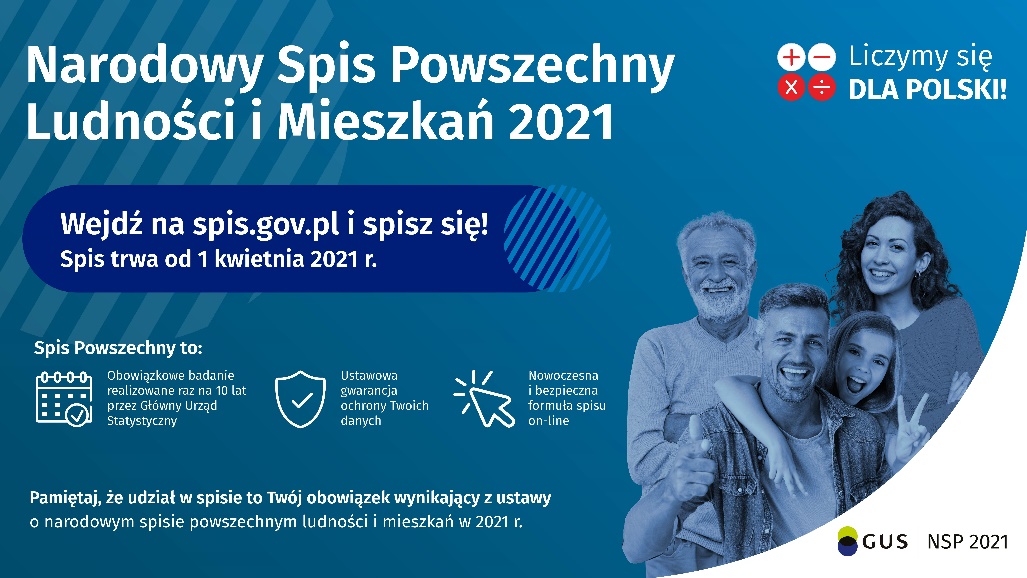 3
Obowiązek spisowy
Udział w spisach jest obowiązkowy.
Za niedopełnienie obowiązku spisowego ustawa o statystyce publicznej w art. 57 przewiduje karę grzywny, a o jej wysokości decyduje sąd.
Bezpieczeństwo danych
Jest gwarantowane ustawą.
Podstawy prawne i RODO
Na stronie internetowej http://spis.gov.pl
4
Cel spisu
Zebranie informacji o stanie i strukturze ludności wg ustalonych cech demograficznych i społeczno-zawodowych, w oznaczonym momencie, na określonym terytorium.
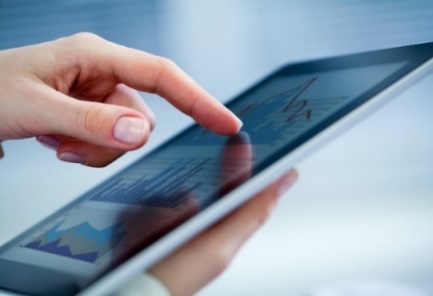 #liczysiękażdy
5
Kogo i czego dotyczy spis
Obowiązek spisowy obejmuje:
• wszystkich stałych mieszkańców gminy;
• osoby czasowo przebywające na terenie gminy;
• mieszkania;
• budynki.
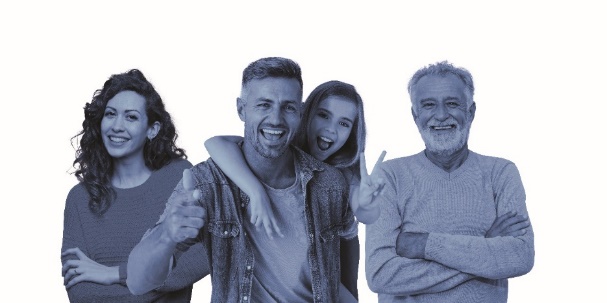 6
Metody zbierania danych w spisie
Podstawowa metoda spisu:
samospis internetowy – poprzez interaktywny formularz spisowy dostępny na stronie www.spis.gov.pl
Można również spisać się przez Infolinię:
22 279 99 99
7
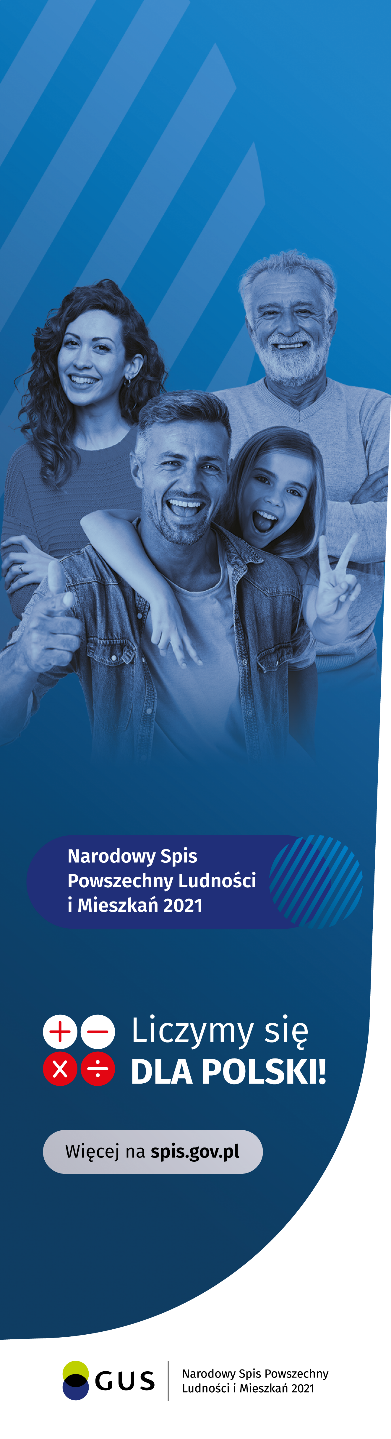 Zakres informacyjny spisu
Charakterystyka demograficzna
Aktywność ekonomiczna
Poziom wykształcenia
Niepełnosprawność
Migracje wewnętrzne i zagraniczne
Charakterystyka etniczno-kulturowa
Relacje rodzinne
Stan i charakterystyka zasobów
       mieszkaniowych (mieszkania i budynki)

Nie ma pytań o zarobki i dochody.
8
Wykorzystanie danych spisowych
Na podstawie liczby i struktury ludności określa się m.in:
kwoty dotacji dla gmin
wysokość funduszu sołeckiego
„janosikowe”
wysokość subwencji ogólnej
wysokość subwencji oświatowej
dotacje unijne
liczbę miejsc w Parlamencie Europejskim
potrzeby mieszkaniowe
liczbę mogących działać kasyn i salonów gier bingo
liczbę placówek oświatowych
strategie gospodarcze i społeczne regionu
9
Wykorzystanie dane spisowych - dokończenie
Ponadto m.in.:
dane dotyczące liczby osób z niepełnosprawnościami pozwalają na określenie algorytmu przekazywania środków PFRON samorządom wojewódzkim i powiatowym;
liczba osób posługujących się językiem regionalnym decyduje o przyznaniu subwencji dla gminy na naukę tego języka czy dwujęzyczne nazewnictwo geograficzne. Jeśli w gminie jest ponad 20% osób posługujących się językiem regionalnym, to można go stosować jako język pomocniczy, czyli, np.: w urzędzie można załatwiać sprawy w tym języku, a urzędnik, który go zna, może dostawać z tego tytułu dodatek.
10
Czego oczekujemy od Państwa?
Udziału w spisie w formie samospisu internetowego
Rozpowszechniania informacji o spisie i zachęcanie do samospisu
Bycia Ambasadorami NSP
Polubienia naszego profilu na FB :-)
Uwag i propozycji
Osoba do kontaktu w sprawie promocji spisu: 

Aleksandra Sarnowska, tel. +48 797 523 874 
e-mail: a.sarnowska@stat.gov.pl
11
Narodowy Spis Powszechny Ludności i Mieszkań to wyjątkowe, ogólnopolskie wydarzenie organizowane raz na 10 lat!
Pamiętaj:
Wejdź na stronę spis.gov.pl
Uzupełnij e-formularz z pytaniami
I spełnij swój obowiązek!
Proste? Proste!